МБДОУ «Центр развития ребенка - детский сад № 30»
Портфолио воспитателя






Курбановой Оксаны 
Асланбеговны
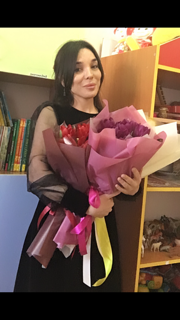 Содержание
Раздел I Общие сведения о педагоге
Раздел II Награды и достижения педагога и воспитанников
Раздел III Результаты педагогической деятельности
Раздел IV Самообразование и проектная деятельность
Раздел V Материалы по обобщению и распространению ПО
Раздел VI Приложение
Раздел I
Общие сведения о педагоге
Курбанова 
Оксана Асланбеговна

15 марта 1994 года рождения
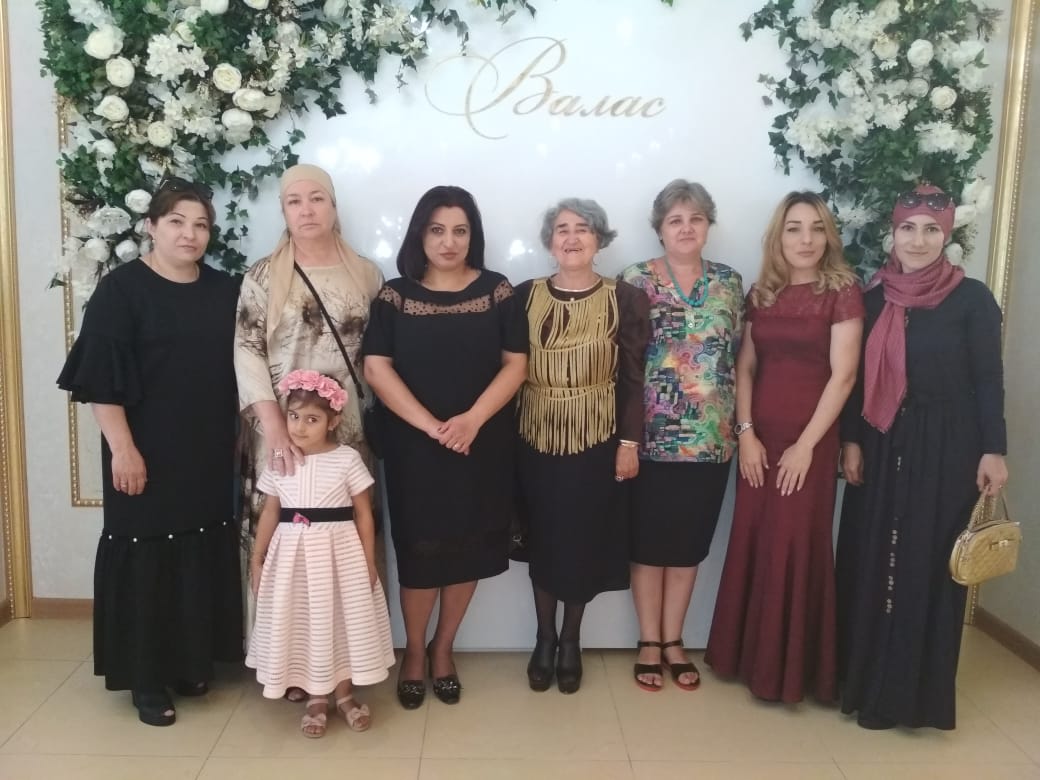 Воспитатель  МБДОУ 
«ЦРР - детский сад № 30» 
(Соответствие занимаемой должности)
Образование:
Дагестанский Государственный Педагогический Университет «Педагогическое образование» в2015г, присвоена квалификация педагог-психолог
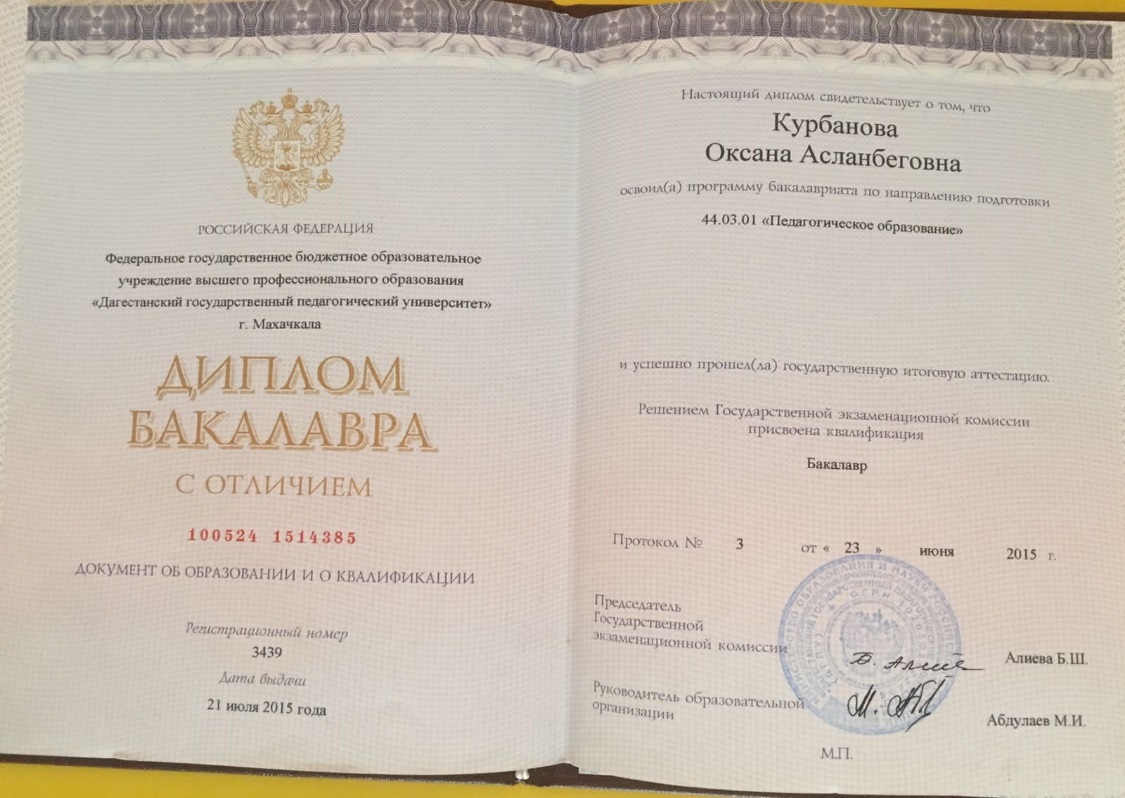 Дополнительное Образование:
Дагестанский Государственный  Педагогический Университет Магистратура
«Организация работы с молодежью»
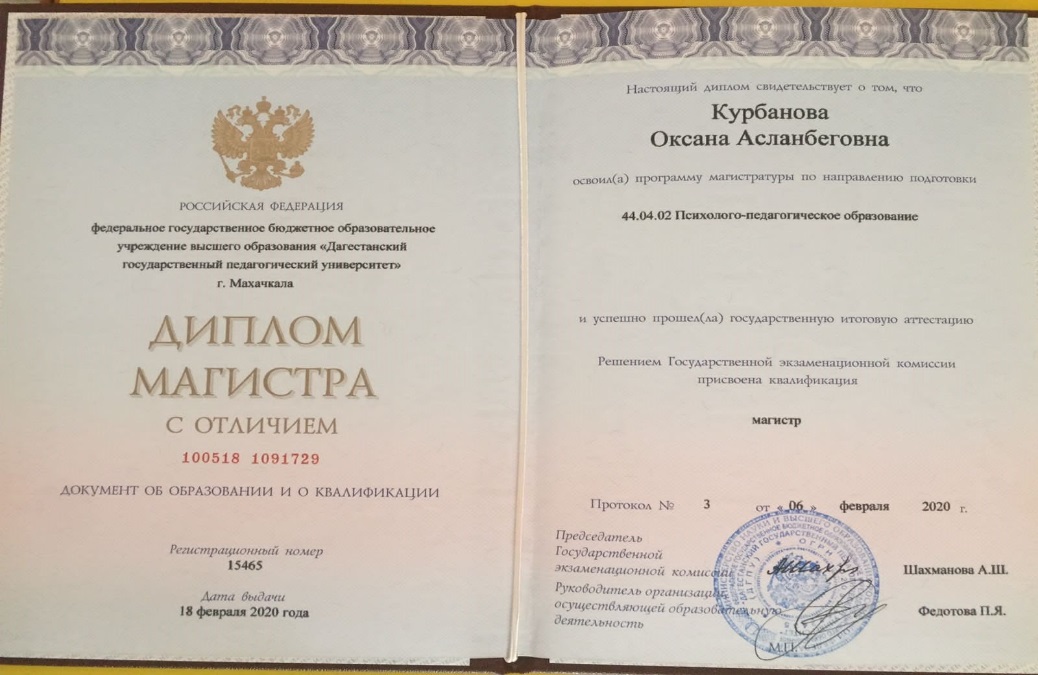 Стаж работы:

Общий трудовой стаж:  5 лет 
Стаж педагогической работы (по специальности): 5 лет 
В данной должности: 5 лет 
В данном учреждении: 5 лет
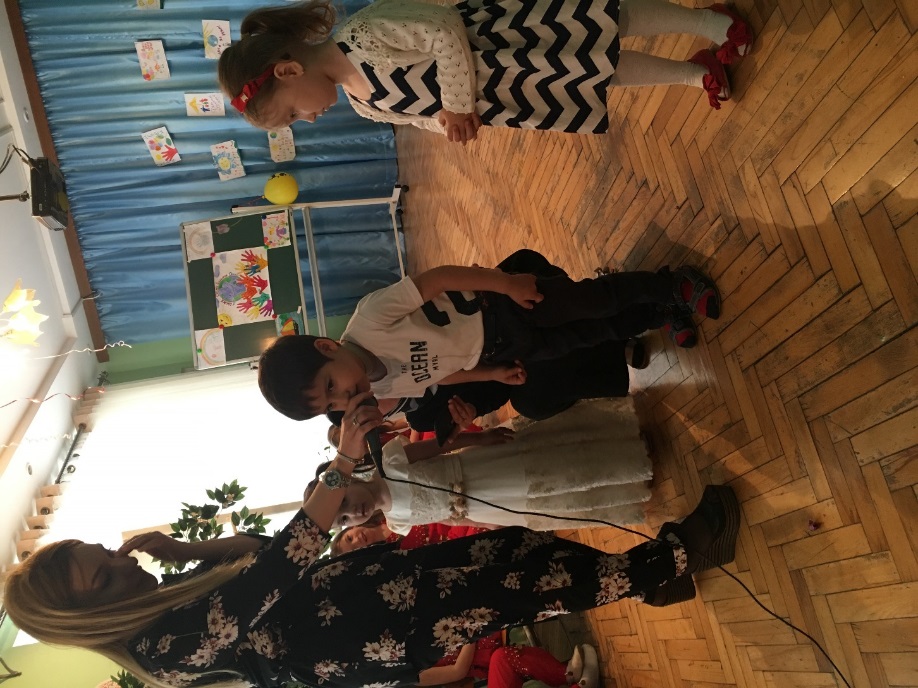 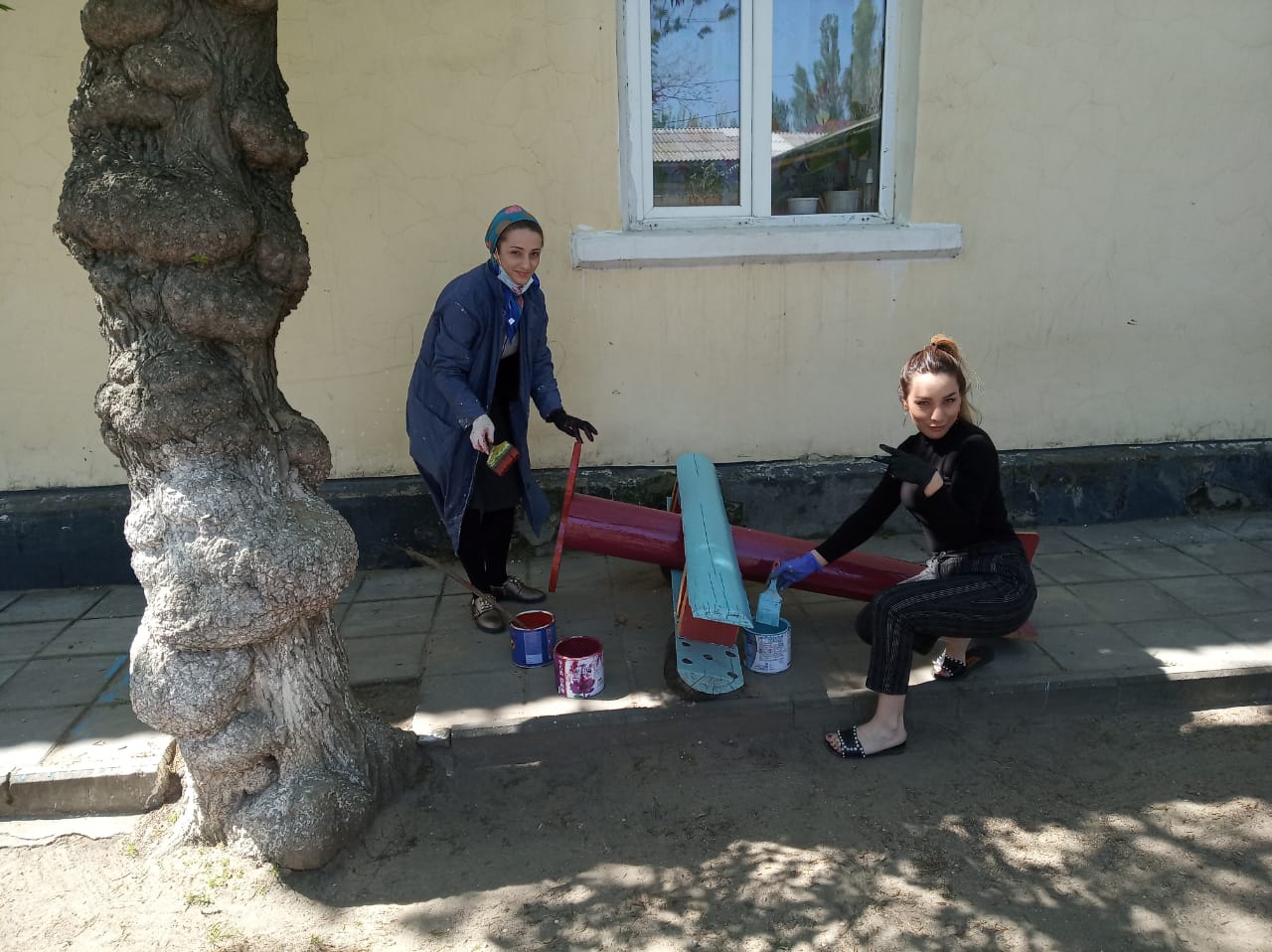 Повышение квалификации
В 2020г ГБОУ ДПО «Дагестанский институт развития образования» по теме «Обновление деятельности педагогов ДОО в соответствии с ФГОС ДО» в объеме 72 часов
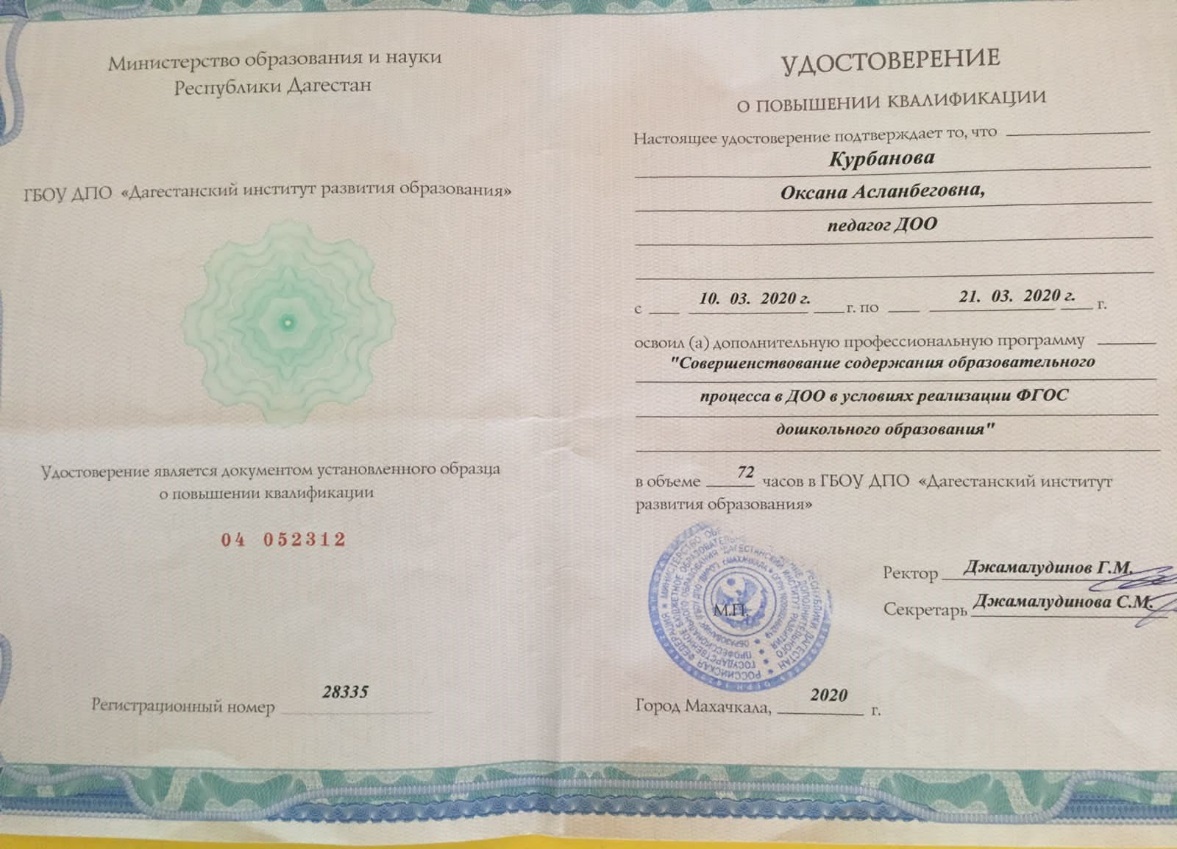 Эссе: «Я и моя профессия»
\

На свете есть много различных профессий,
И в каждой есть прелесть своя.
Но нет благородней, нужней и чудесней
Чем та, кем работаю я!
Эссе: «Я и моя профессия»
Детский сад – это дом внимания, добра, света, где учатся жить. Воспитывая детей, я стараюсь научить их дружить друг с другом, сделать коллективом, где не было бы лишних, не особенных. 
	Дети моей группы с удовольствием идут в детский сад, приветствуют друг друга радостными улыбками, объятиями, делятся «домашними» новостями, вместе играют, делают для себя все новые и новые открытия. Значит им здесь хорошо и уютно. И это меня радует.
	Я считаю, что дети являются даром Всевышнего и ни с чем несравнимым сокровищем, которое дается не всем людям, поэтому я стараюсь относиться к ним с заботой и добротой.
	На этом и стоит моя профессия.Я – счастливый человек! Думать о детях, заботиться о них, любить их – самое прекрасное чувство, которое дано испытать не каждому. И этим я счастлива!
Раздел II
Награды и достижения педагога и воспитанников
Мои достижения
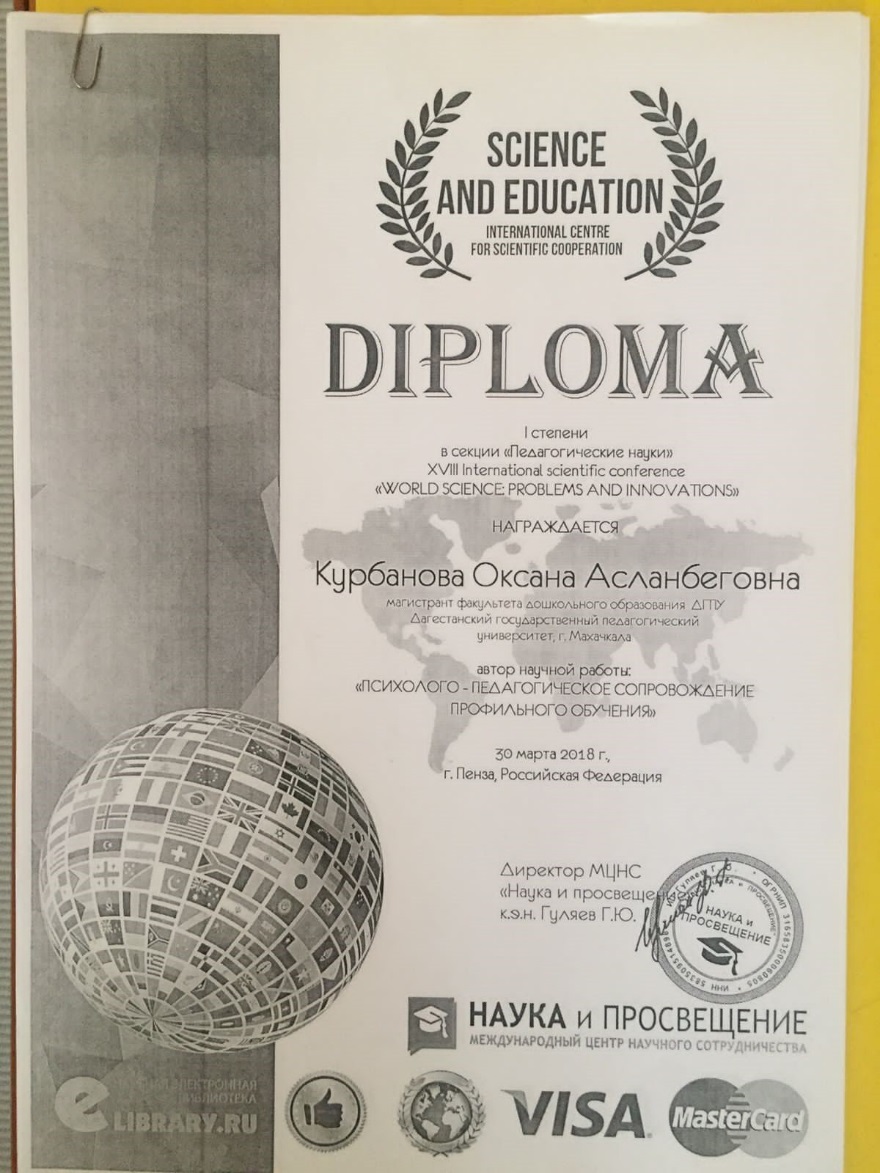 Достижения моих воспитанников
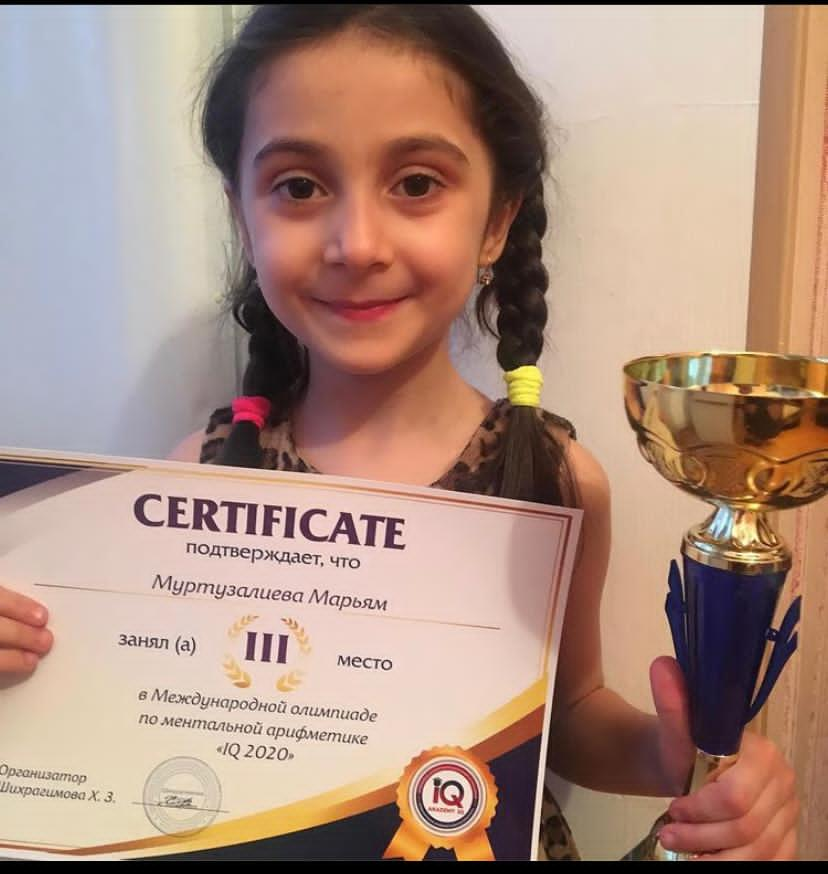 Раздел III
Результаты педагогической деятельности
Нормативно-правовые документы
Конвенция о защите прав человека и основных свобод
Конвенция о правах ребенка
Конституция РФ
Закон РФ «Об образовании в Российской Федерации» от 29 декабря 2012г. 273-ФЗ
 Основная образовательная программа дошкольного образования 
Федеральный государственный образовательный стандарт дошкольного образования (Приказ № 1155 
       от 17.10.2013 г)
Нормативно – правовые документы
7. Комментарии к ФГОС ДО (Письмо Министерства образовании и науки № 08-249 от 28.02.2014 г.)
8.План действий по обеспечению  введения ФГОС ДО
9.Санитарно-эпидемиологическими требованиями к устройству, содержанию и организации режима работы ДОУ(СанПиН 2.4.1.3049-13)
10. Локальные акты ДОУ (устав, коллективный договор, правила внутреннего распорядка, трудовой договор, должностная инструкция)
Методическое обеспечение
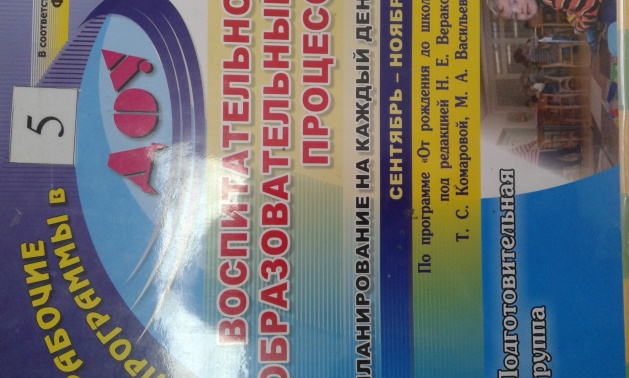 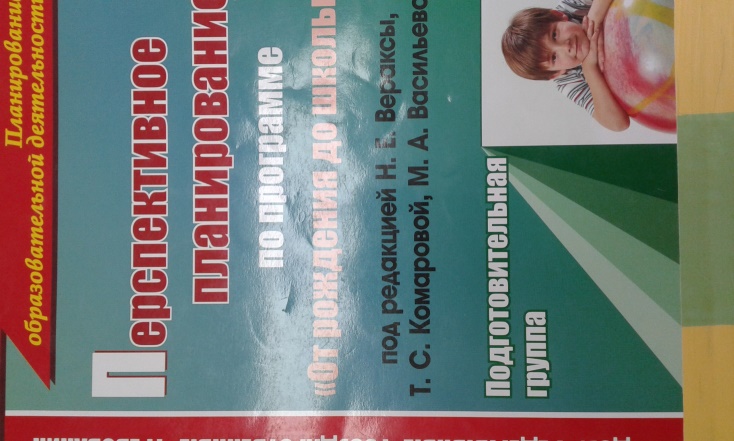 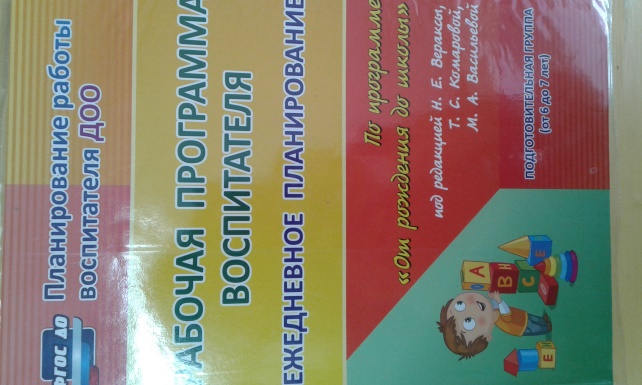 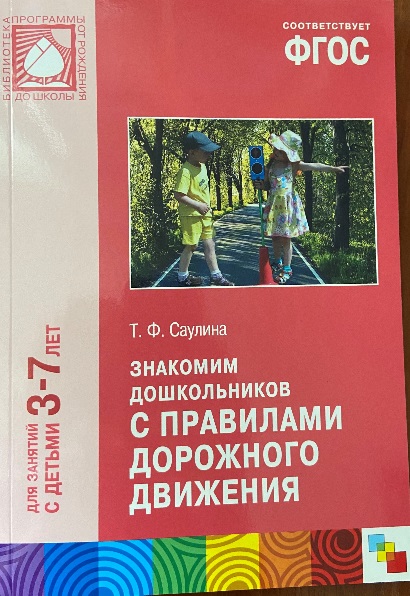 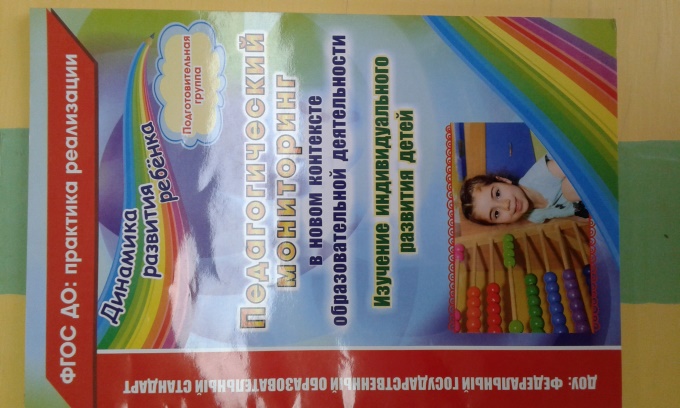 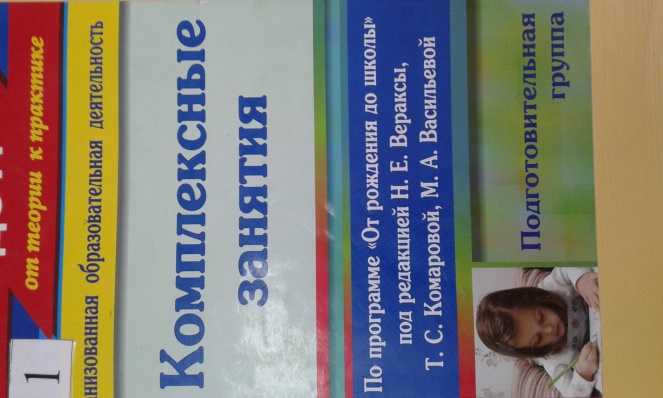 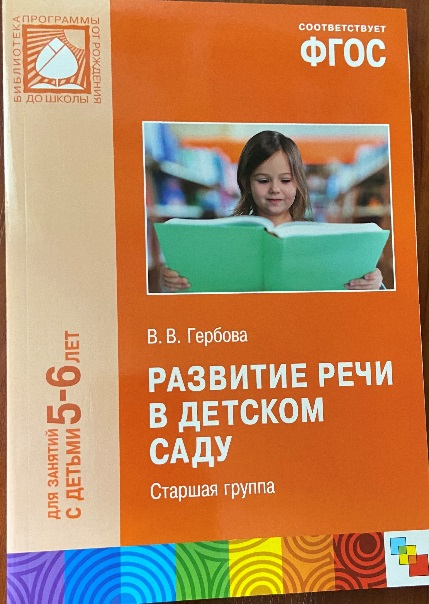 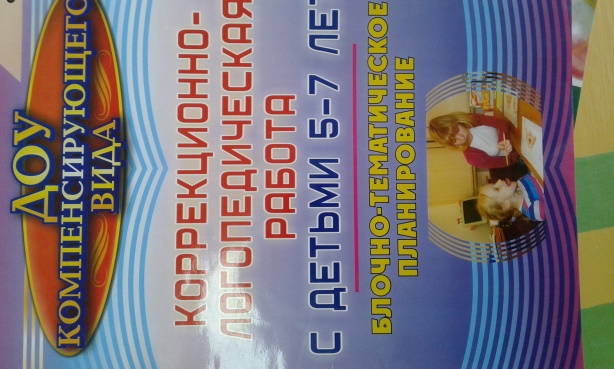 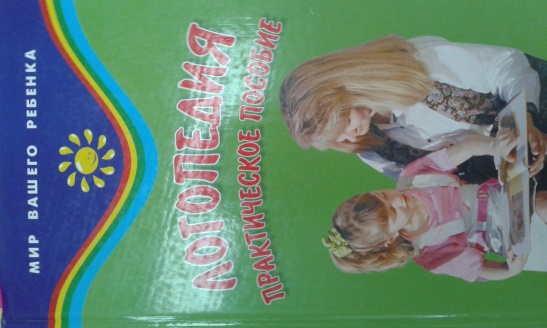 Методическое обеспечение
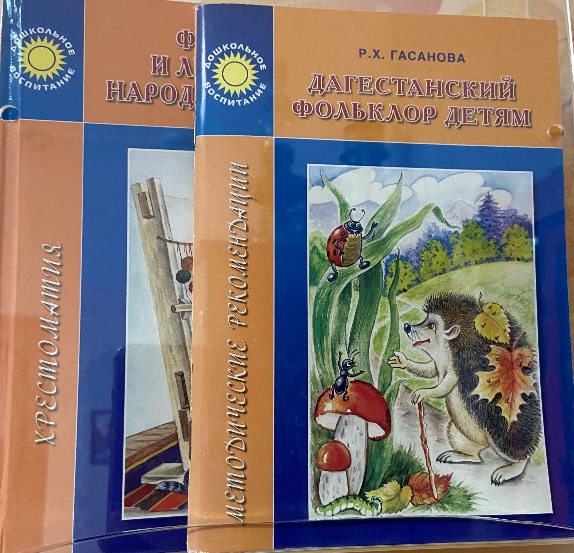 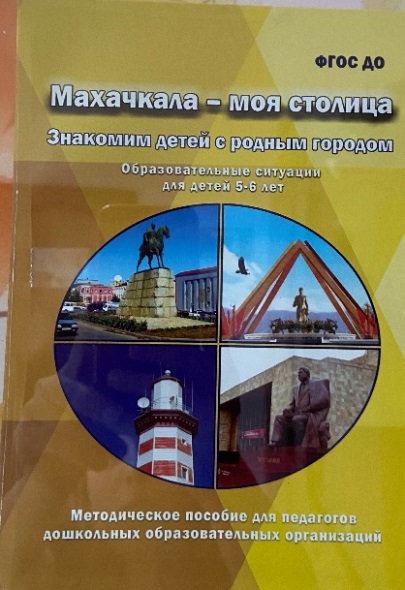 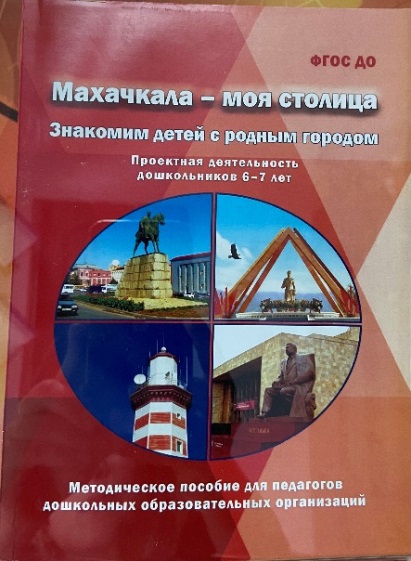 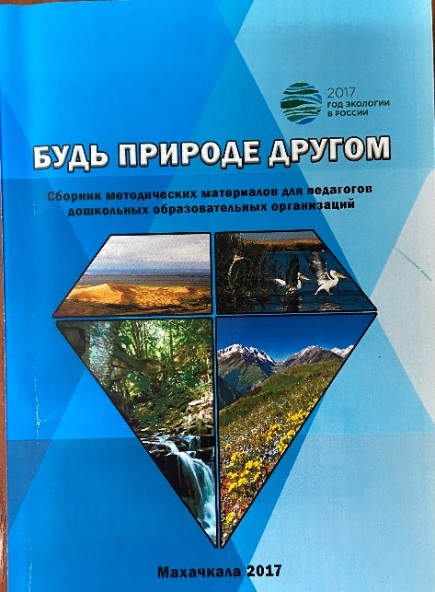 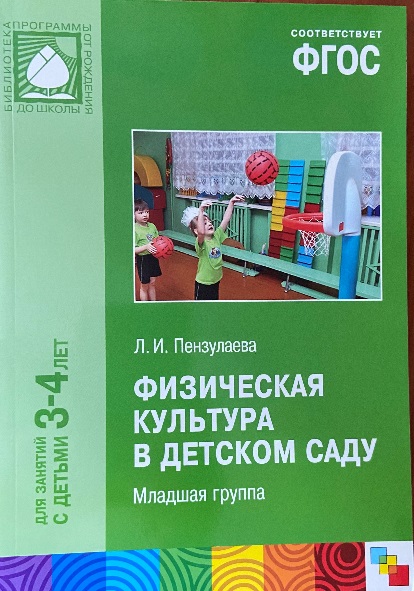 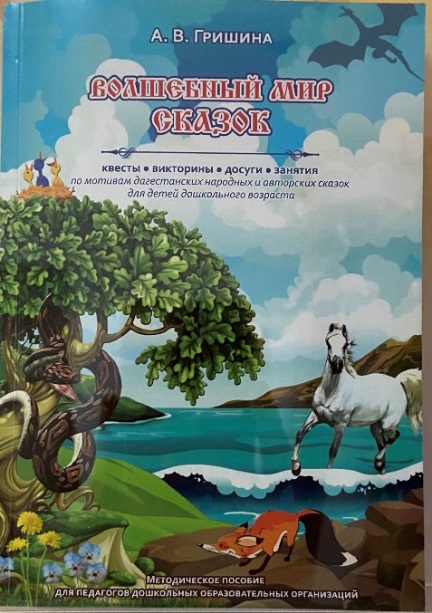 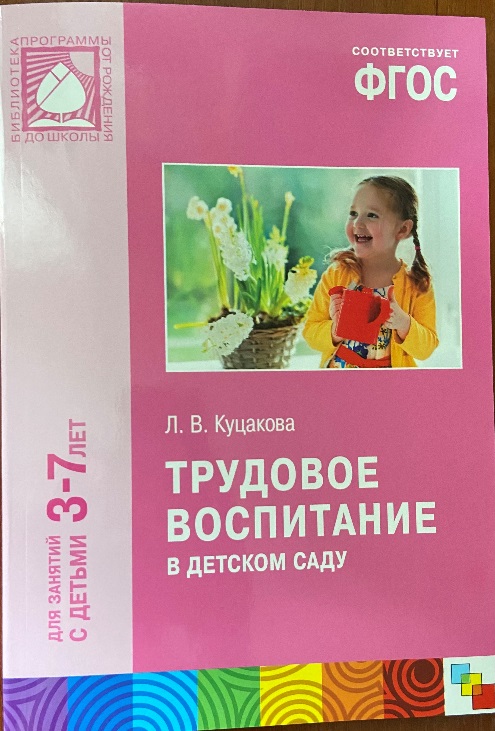 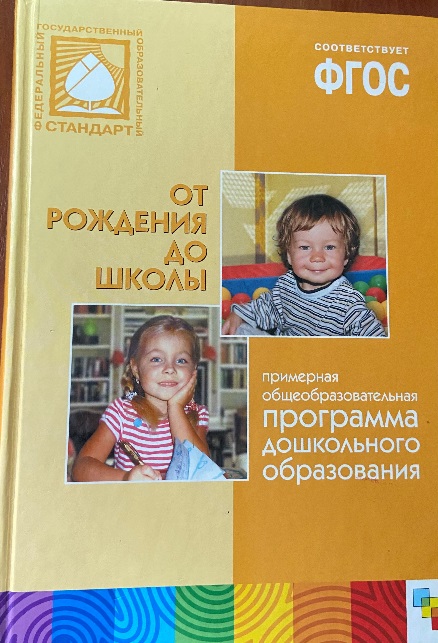 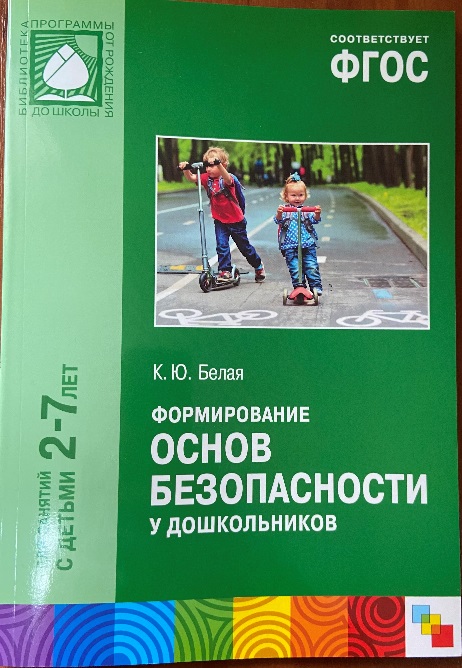 Физкультурно-оздоровительные мероприятия в моей группе
Хождение по массажным коврикам босиком
Употребляем в пищу чеснок
Точечный массаж носа и ушей
Смазываем нос оксолиновой мазью
Подвижные и спортивные игры
Физкультурные занятия в облегченной одежде
Солнечные ванны в летний период
Оздоровительная гимнастика после дневного сна
Спортивные праздники
Ежедневная утренняя гимнастика
Гимнастика на улице
Физкультурные занятия на улице
Пальчиковая гимнастика
Артикуляционная гимнастика
Самомассаж
Релаксация
Развивающая среда
Предметно – пространственная развивающая среда организована с учётом требований ФГОС. Пространство группы организованно в виде хорошо разграниченных зон, оснащенных развивающим материалом. Все предметы доступны детям.Все элементы среды связаны между собой по содержанию и художественному решению. Мебель соответствует росту и возрасту детей, игрушки — обеспечивают максимальный для данного возраста развивающий эффект.
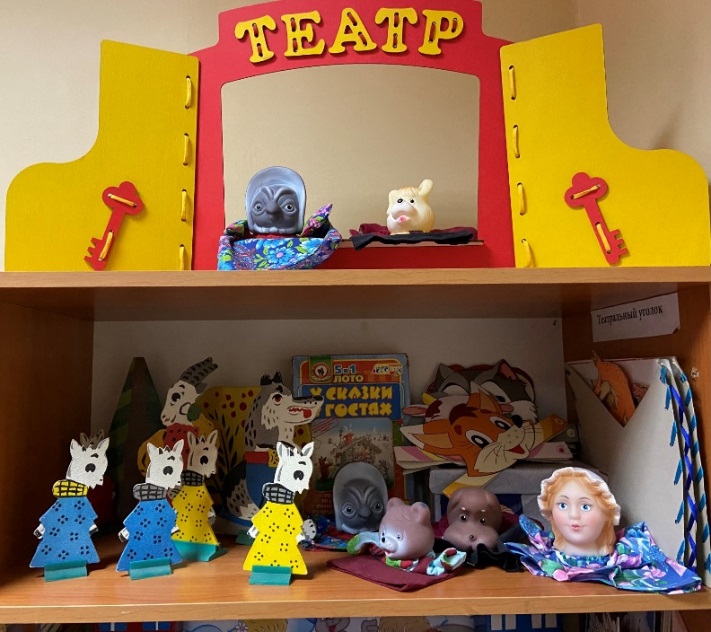 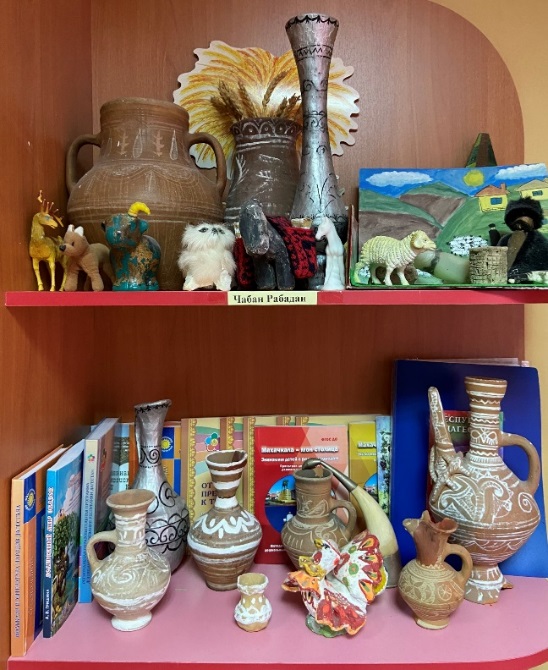 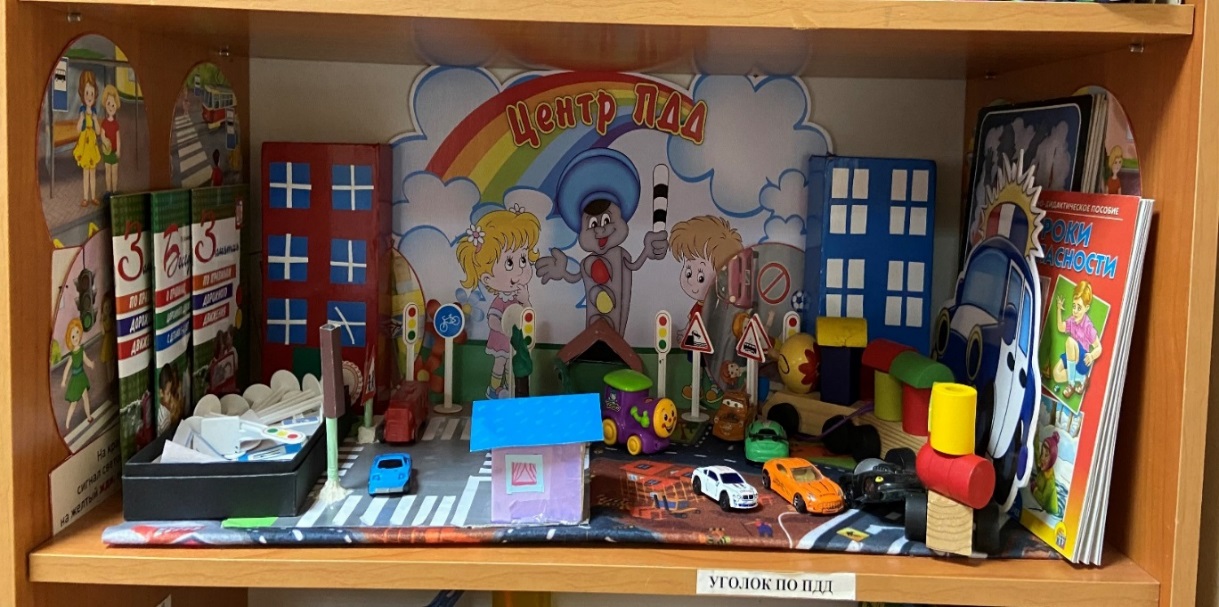 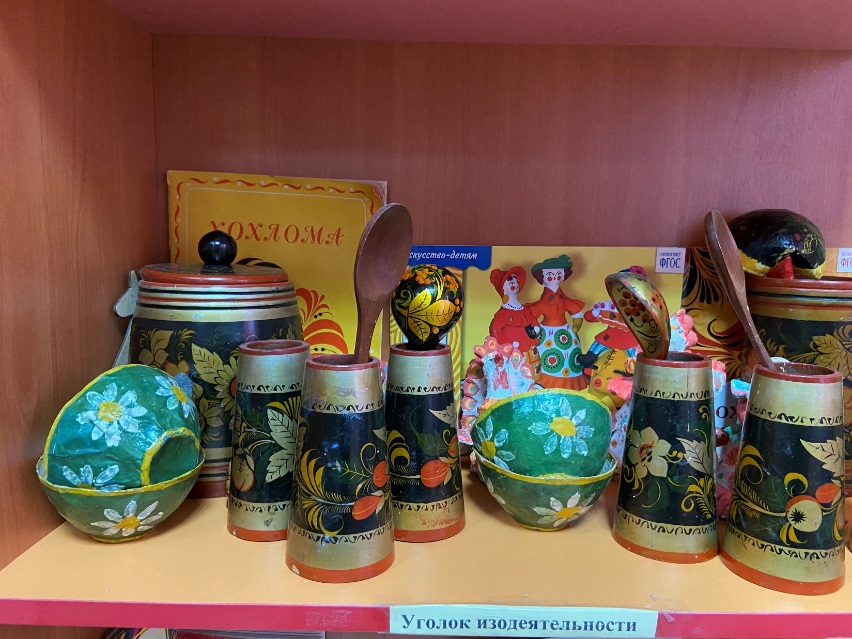 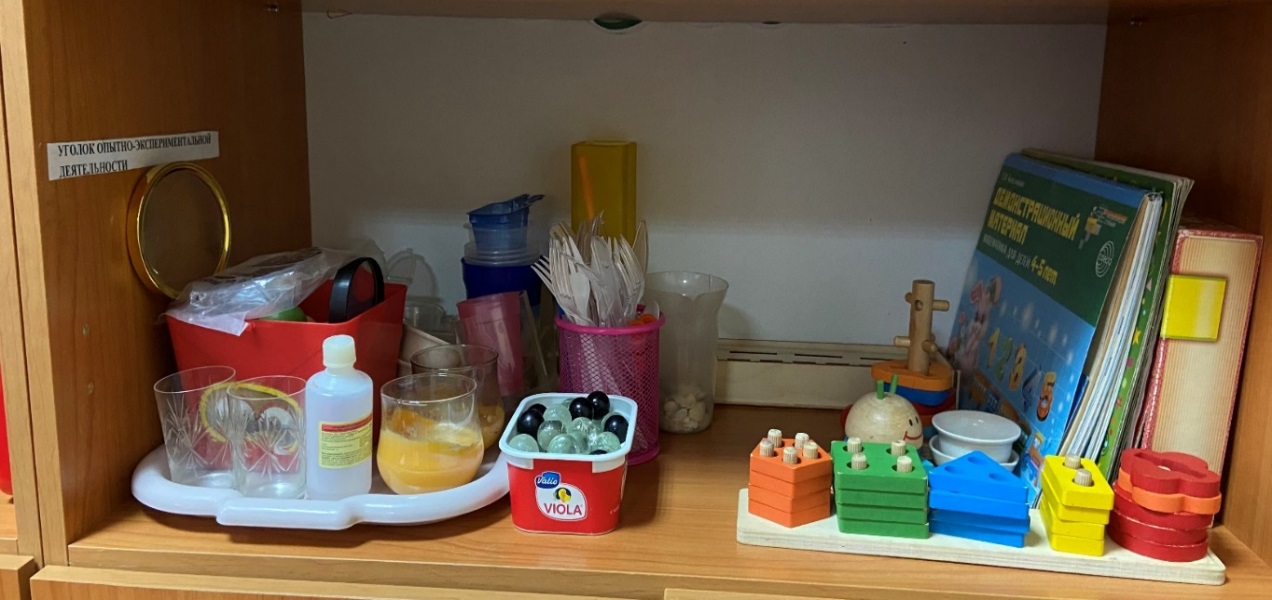 Оформила родительский уголок
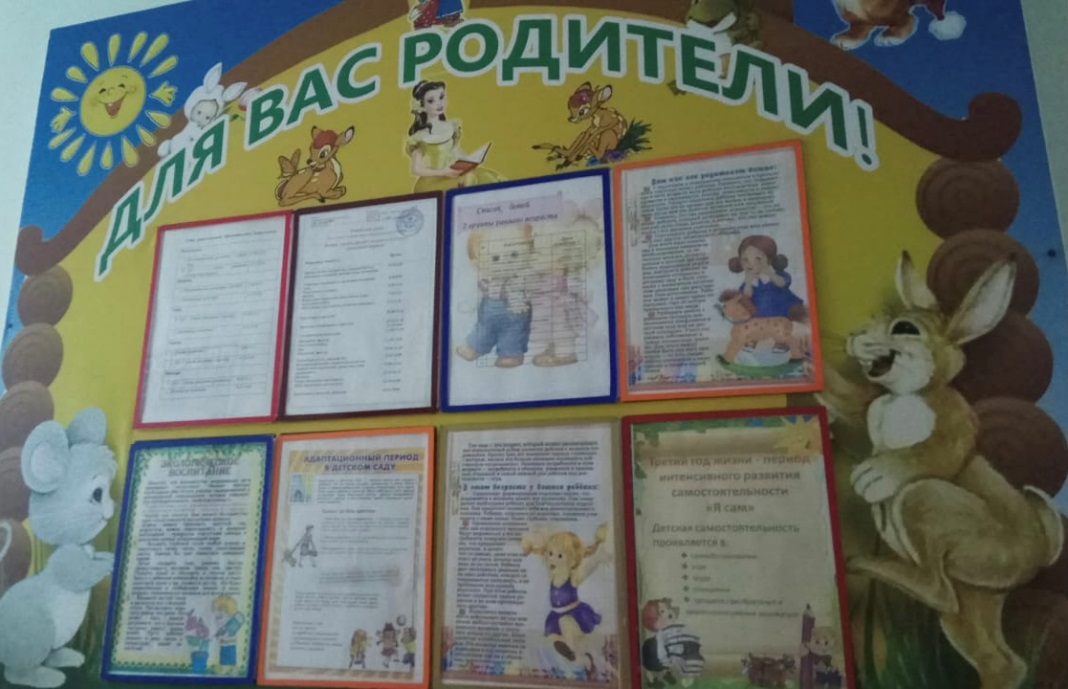 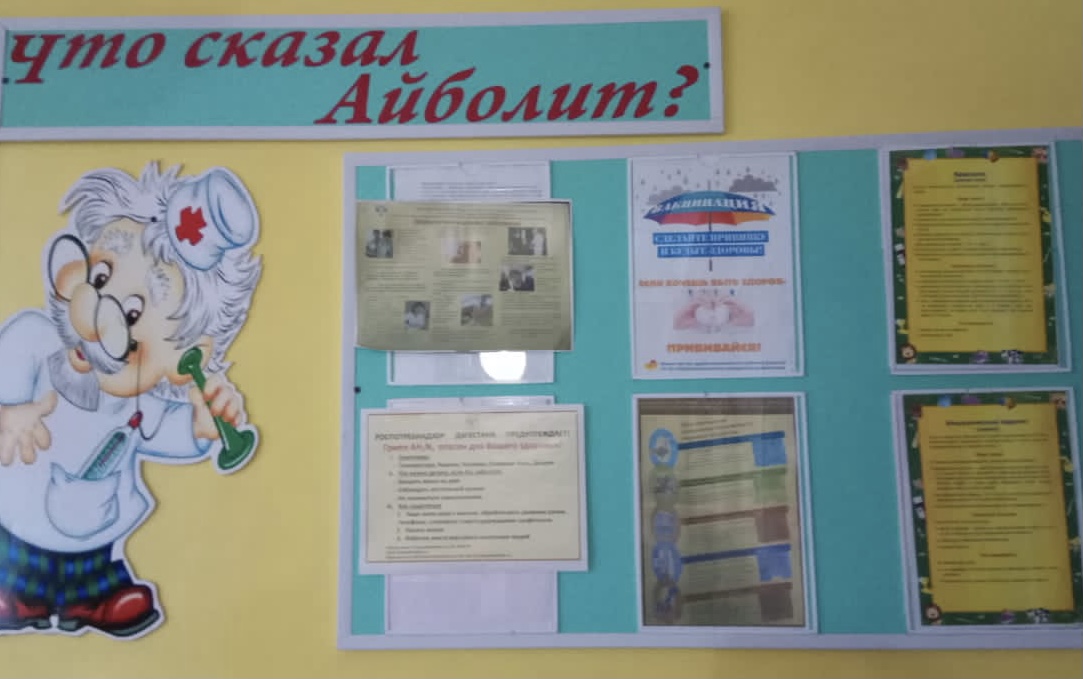 Размещаю интересную информацию для родителей
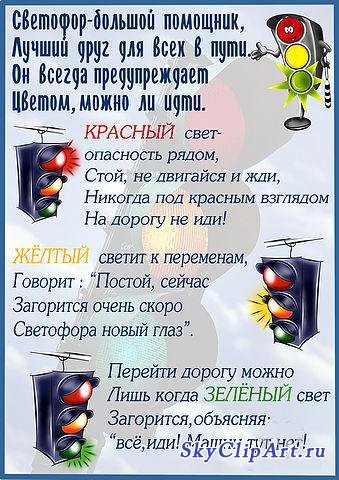 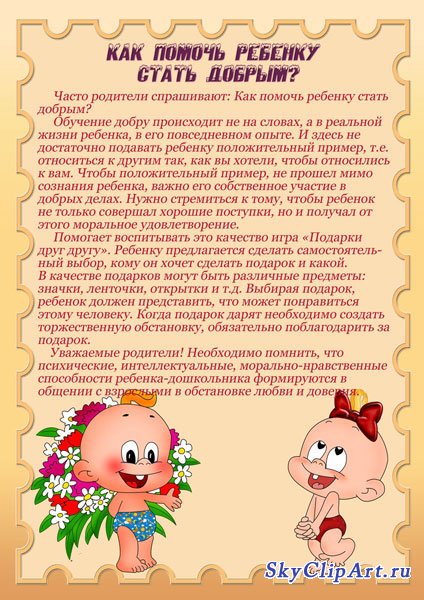 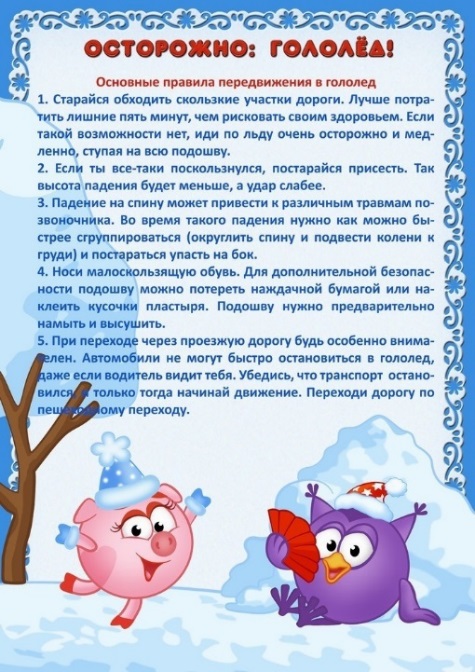 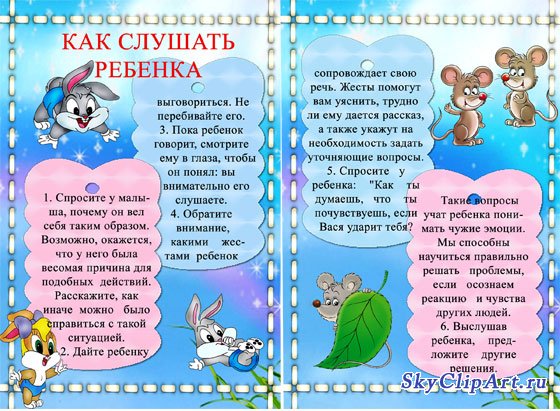 В работе с родителями использую:
Традиционные формы работы: беседы, консультации, родительские собрания; а также анкетирование, музыкальные и спортивные праздники с участием родителей; конкурсы семейных рисунков, поделок и др.
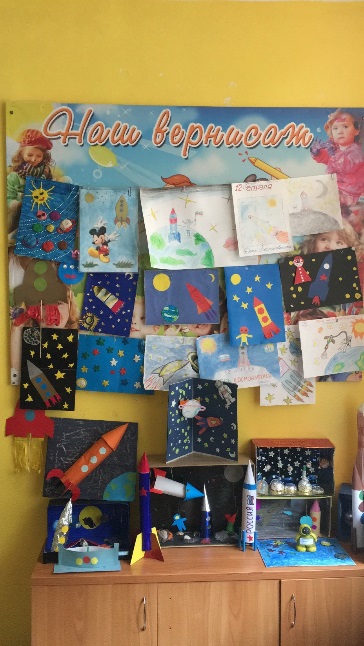 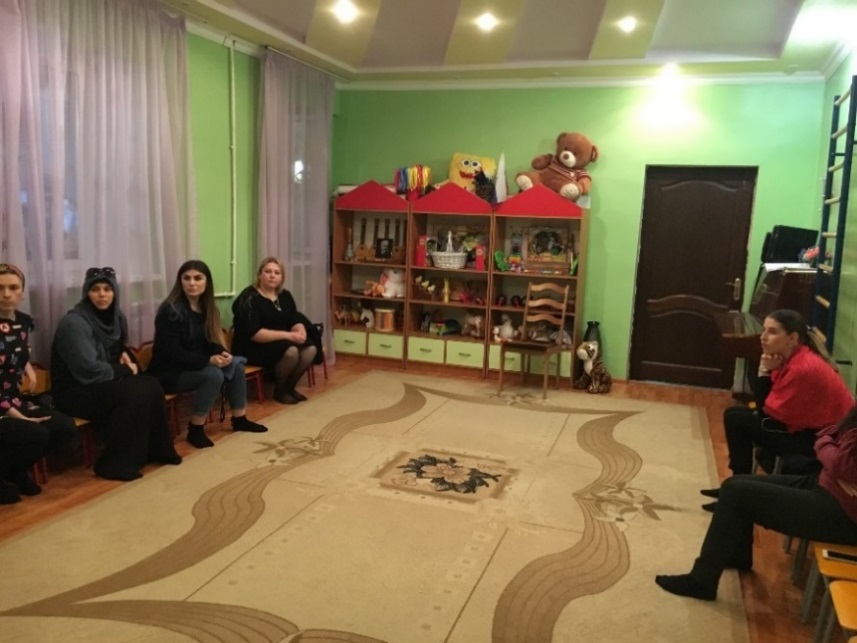 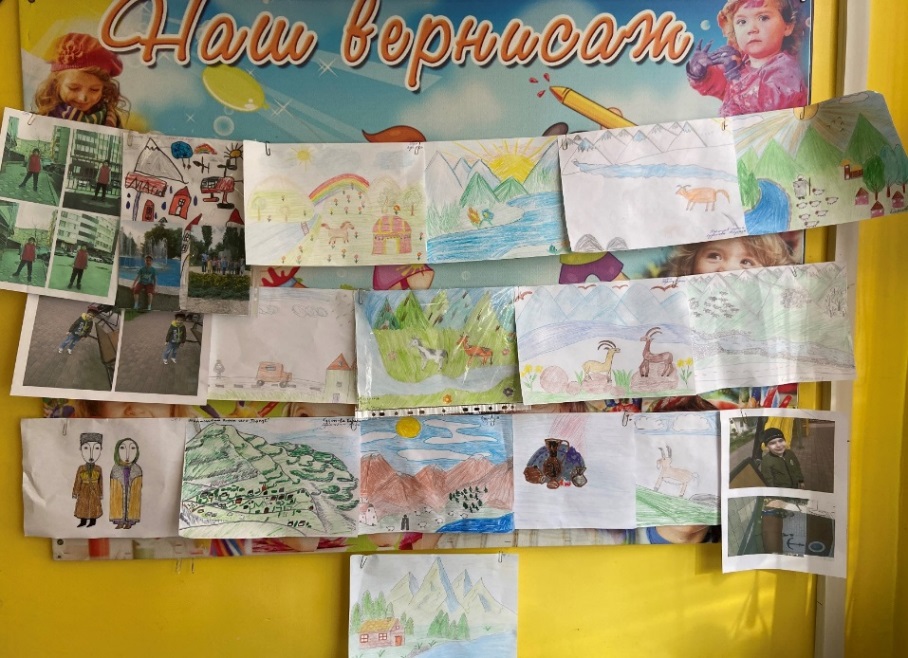 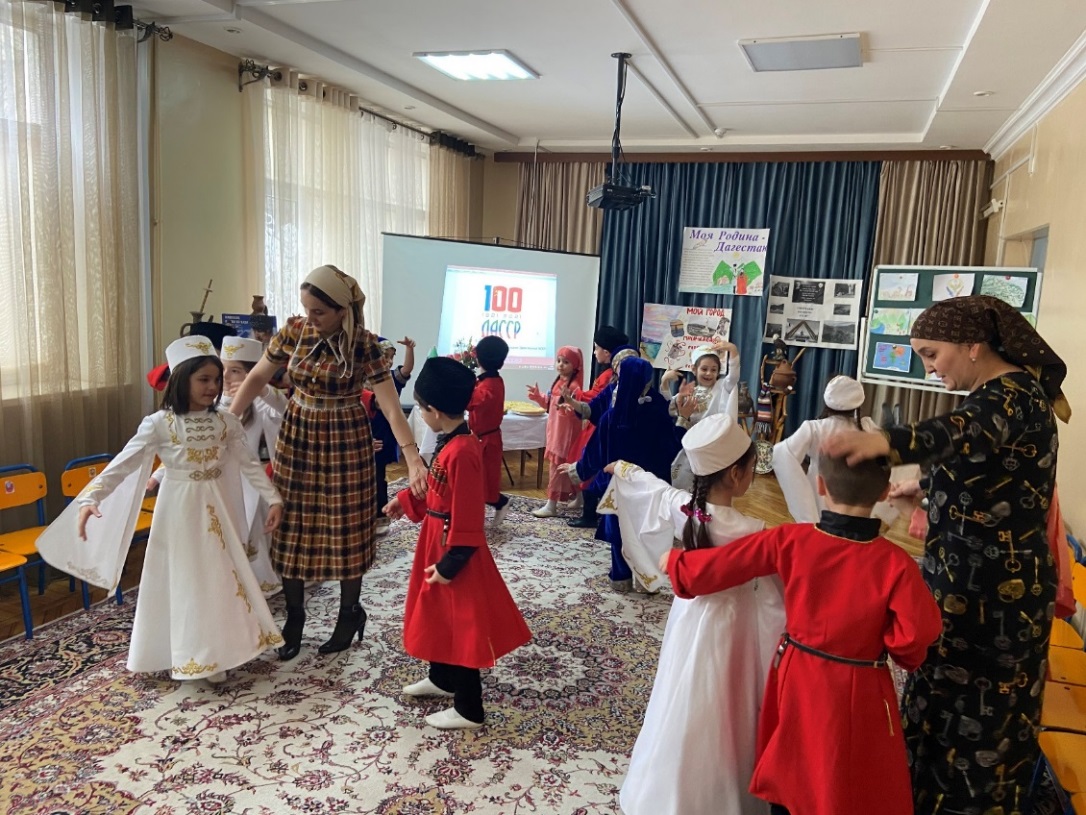 Разработала пособия, проекты, программы:
Раздел IV
Самообразование и проектная деятельность педагога
Самообразование :
Тема:
«Экологическое воспитание детей дошкольного возраста…»
Цель:
Формировать  основы экологического мировоззрения и природоохранного сознания, ответственного отношения к окружающей среде у детей….
       Срок реализации:
        2021 -2022гг.
…
Проектная деятельность
Тема:
«Войди в природу другом»
Цель:
Формирование системы  осознанно-правильных экологических представлений о природе у детей старшего дошкольного возраста, формирование основ экологической культуры у выпускников ДОУ.
Срок реализации:
 2021 -2022 г
Ожидаемые результаты:
У детей будут сформированы элементарные экологические знания и культура поведения в природе.
Дети поймут взаимосвязь в природе, станут более бережно относиться к ней, животным, птицам, насекомым.
Раздел V
Материалы по обобщению и распространению педагогического опыта
На уровне ДОУ
На уровне ДОУ
Раздел VI
Приложение
Проект ««Войди в природу другом»
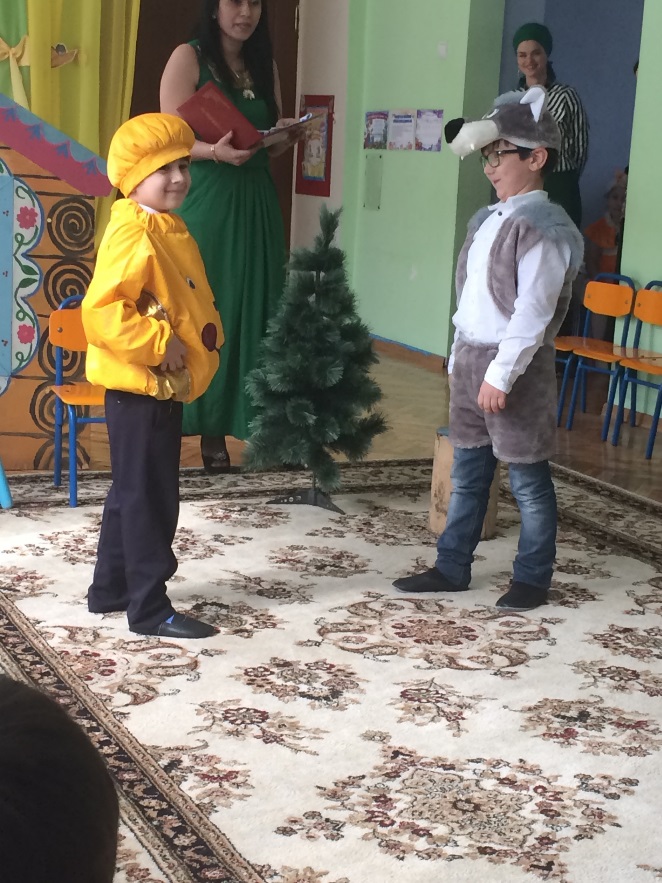 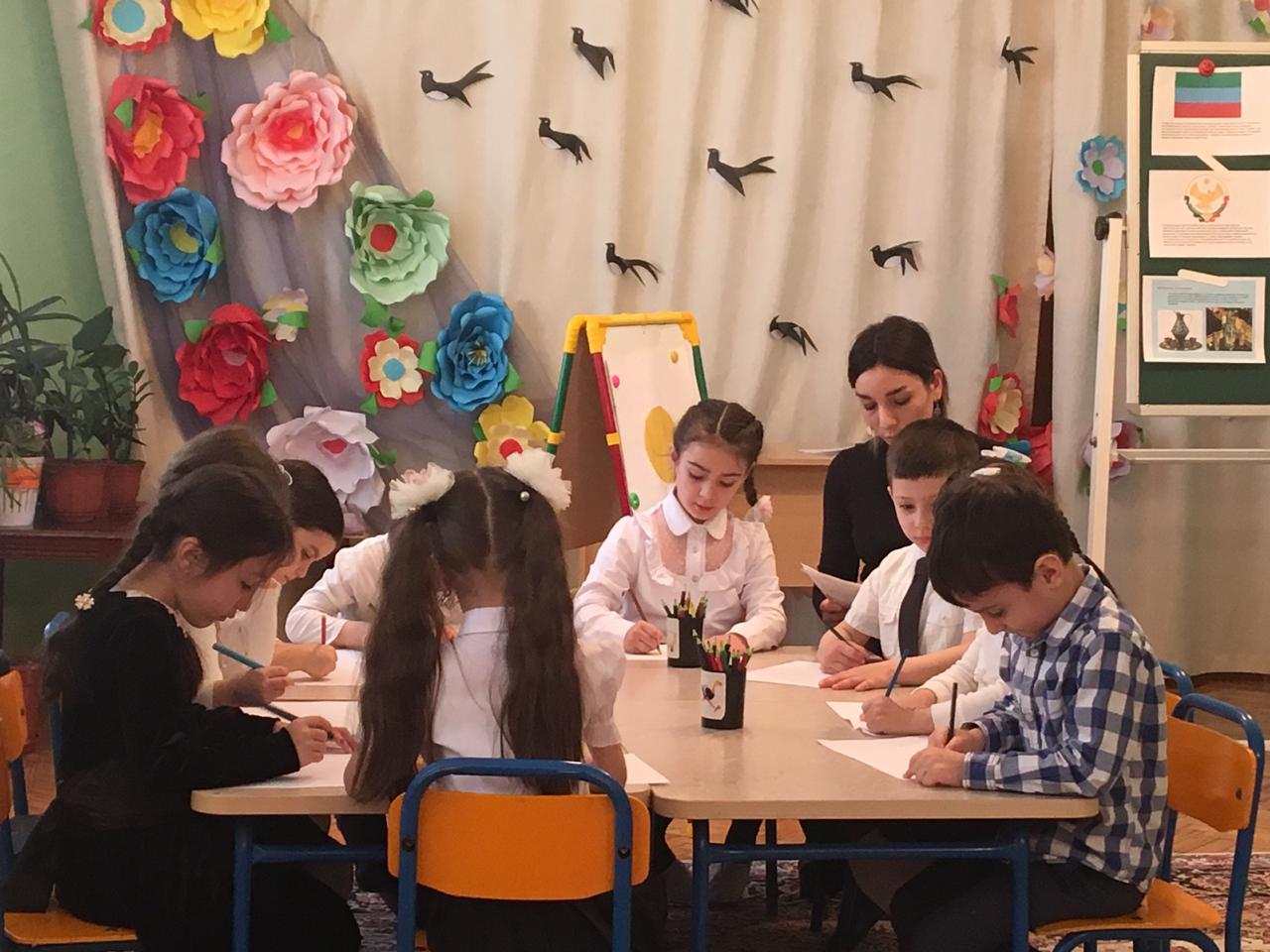 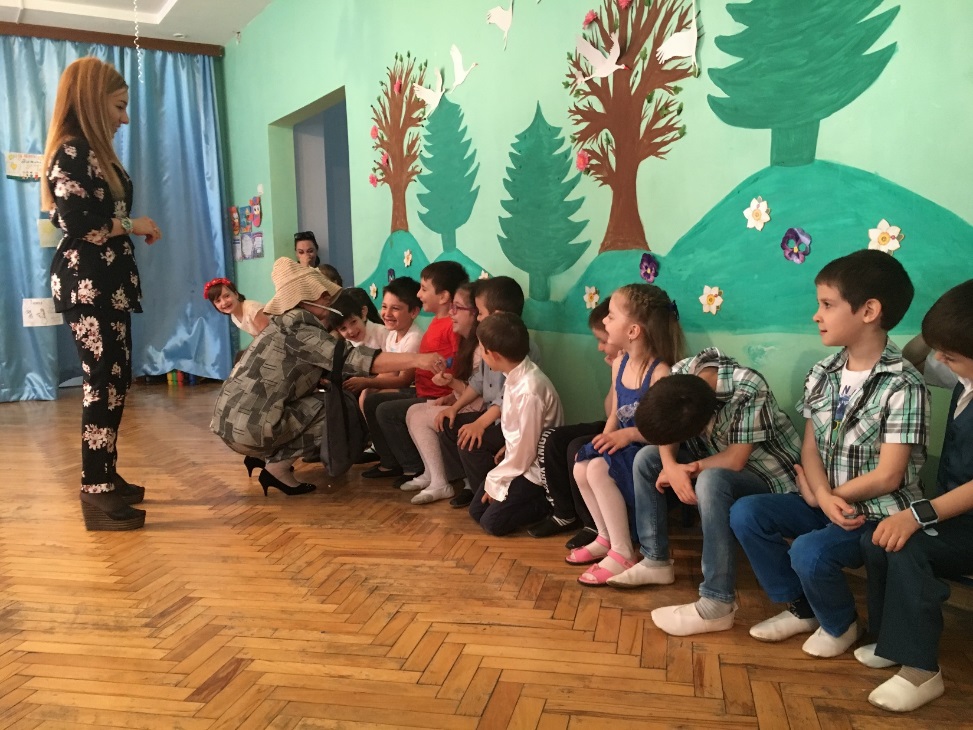 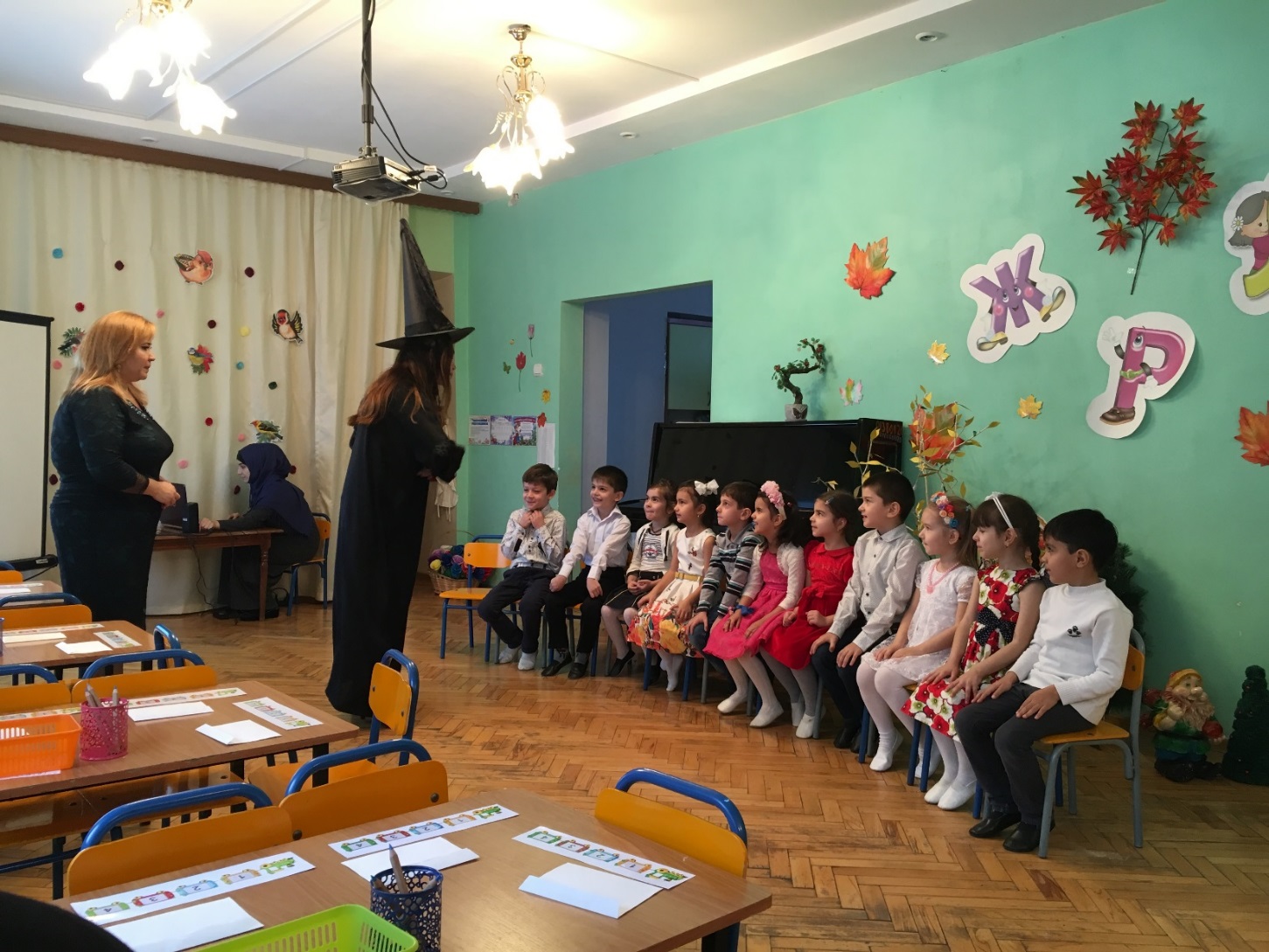 Утренник, посвященный  23 февраля
Утренник, посвященный  8 марта
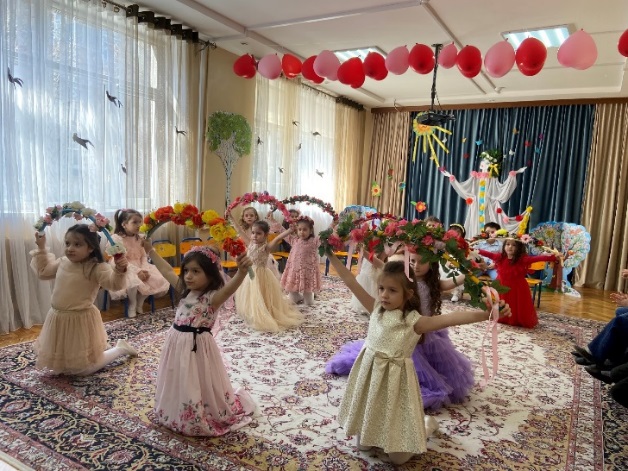 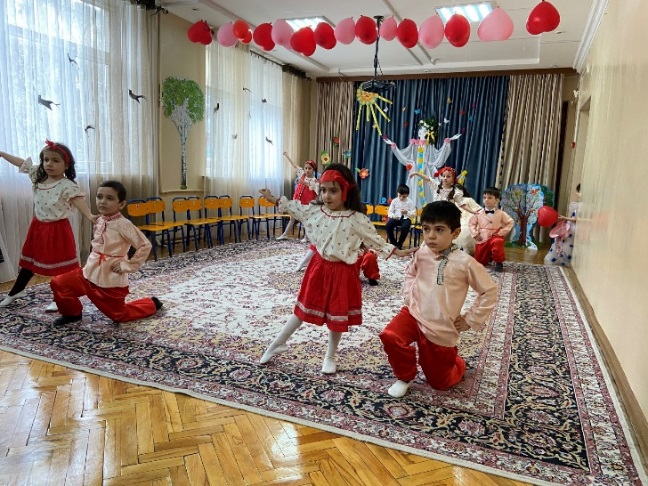 Выпускной утренник
Новогодний утренник.,
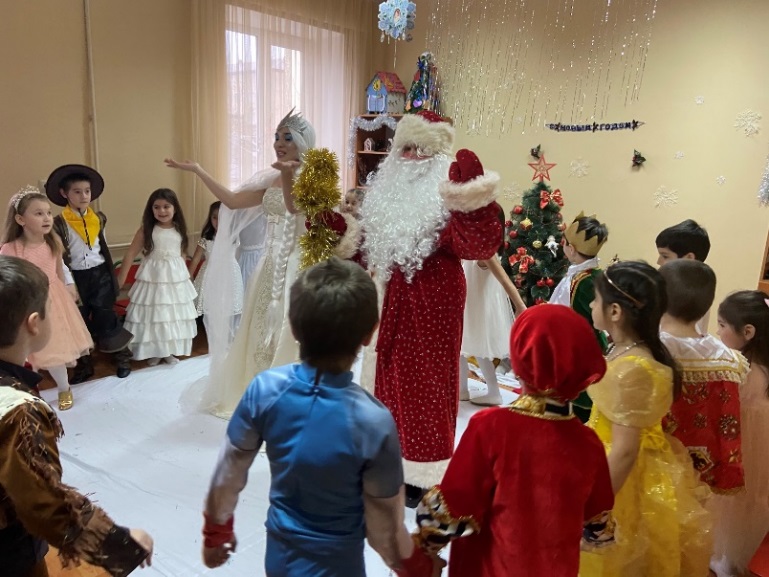 Мы занимаемся
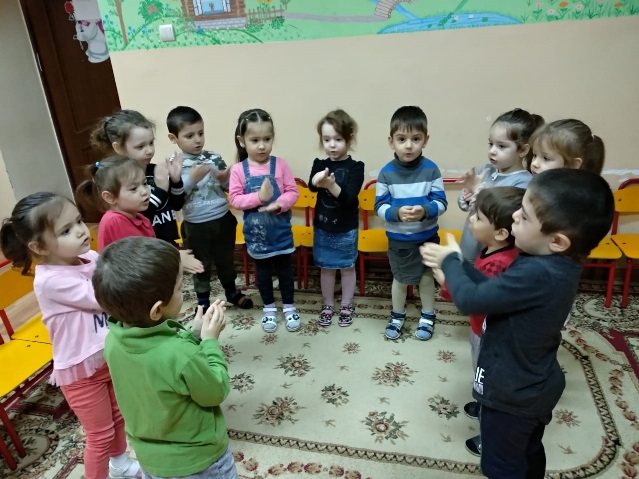 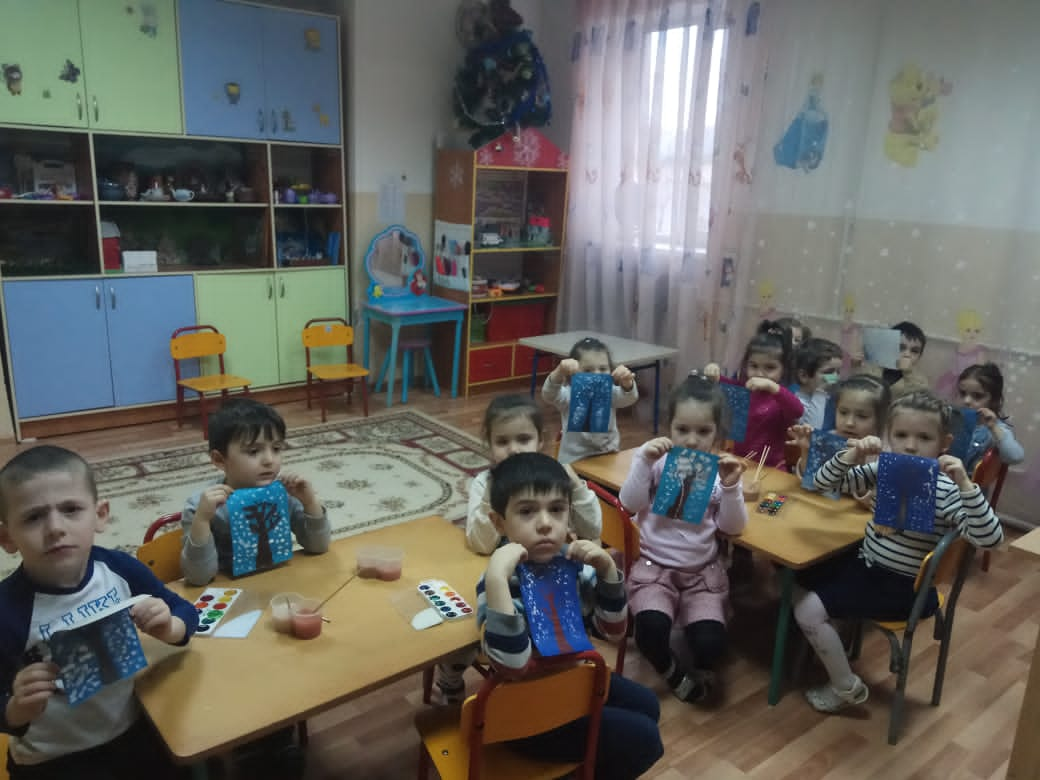 Мы занимаемся
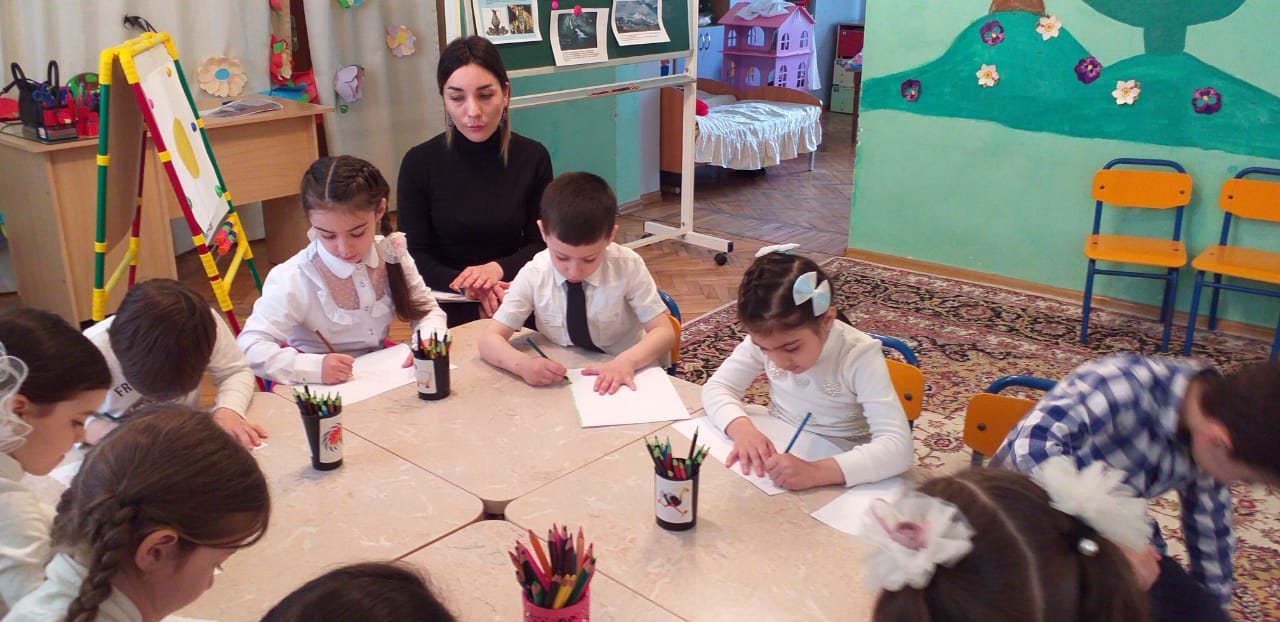 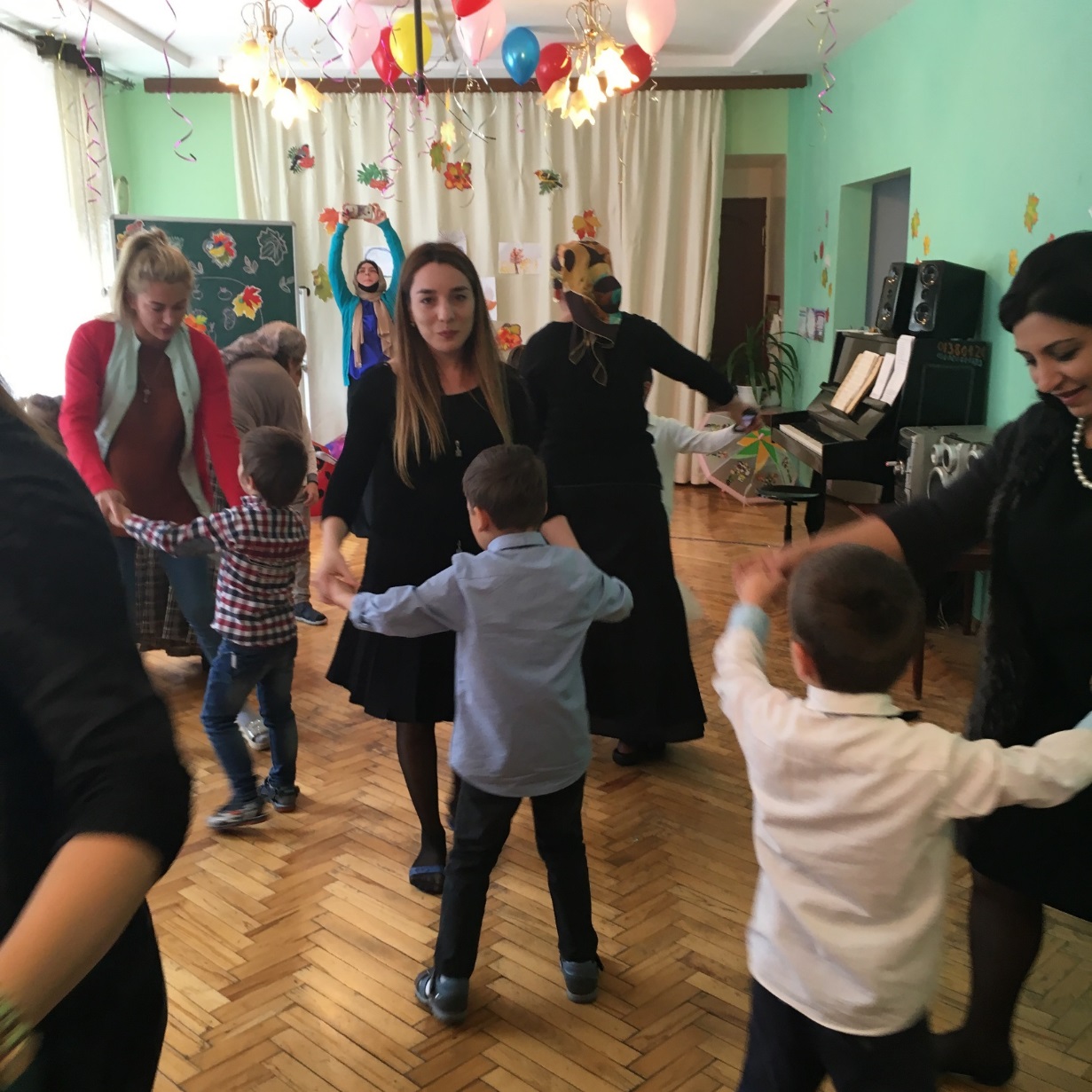 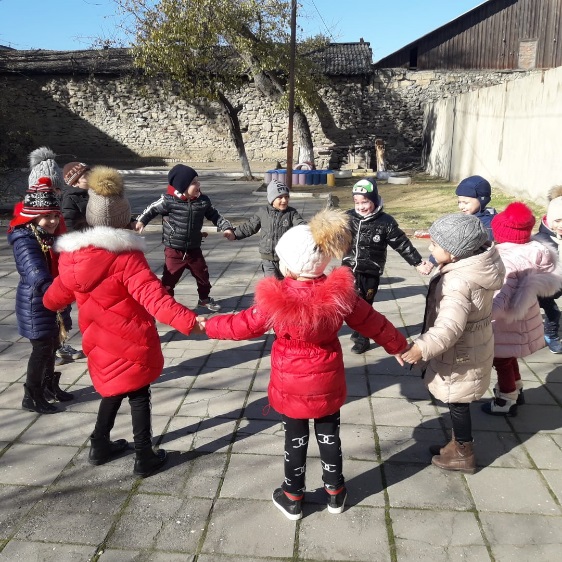 Наши будни
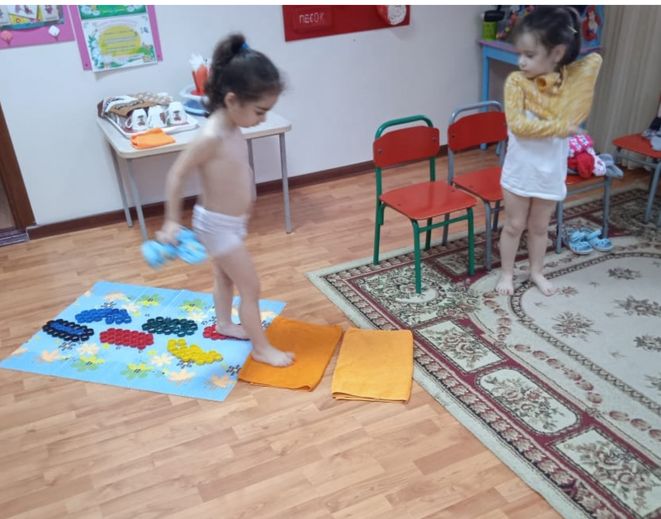 Наши будни
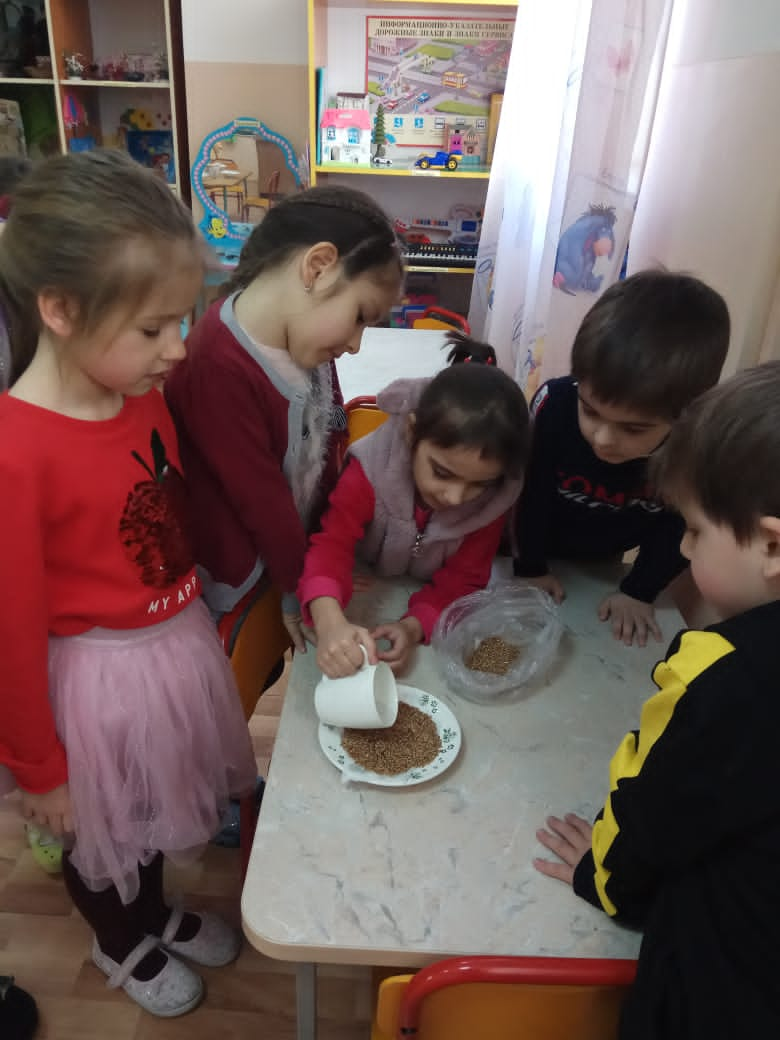 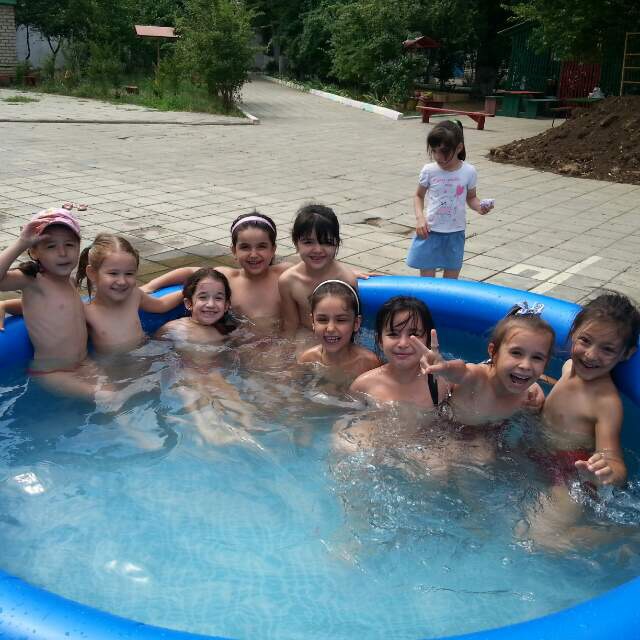 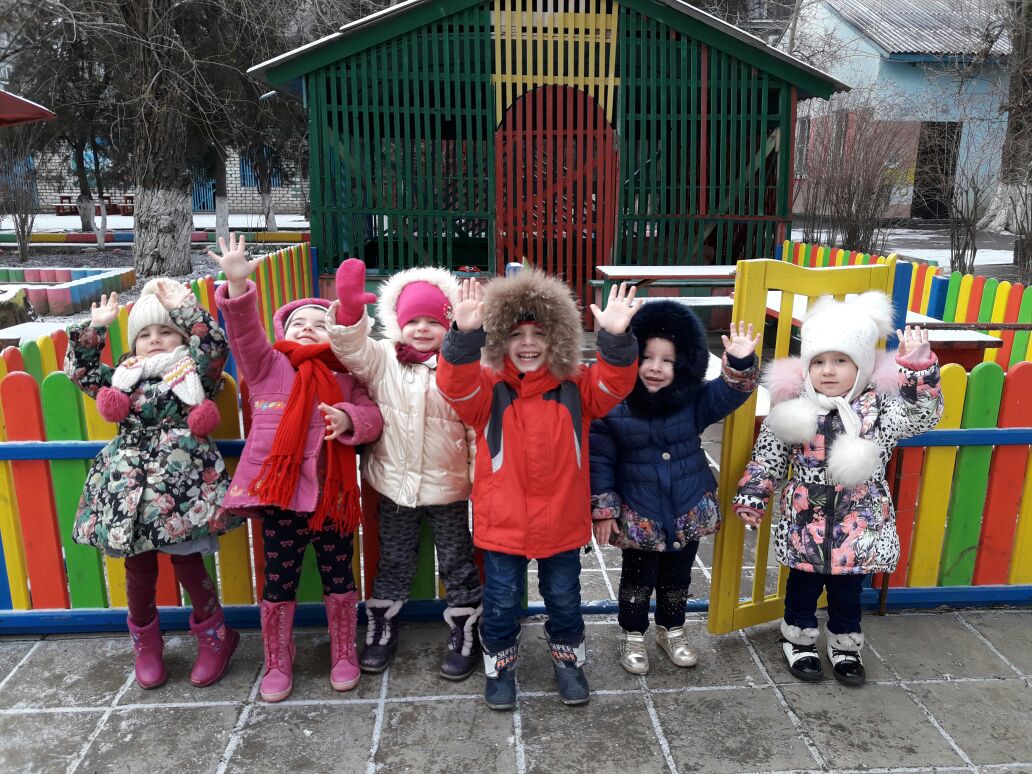 Я не останавливаюсь на достигнутом, продолжаю искать новые пути сотрудничества с родителями. Ведь у нас одна цель – воспитать будущих созидателей жизни. Каков человек – таков мир, который он создает вокруг себя. Хочется верить, что наши дети, когда вырастут, будут любить и оберегать своих близких.
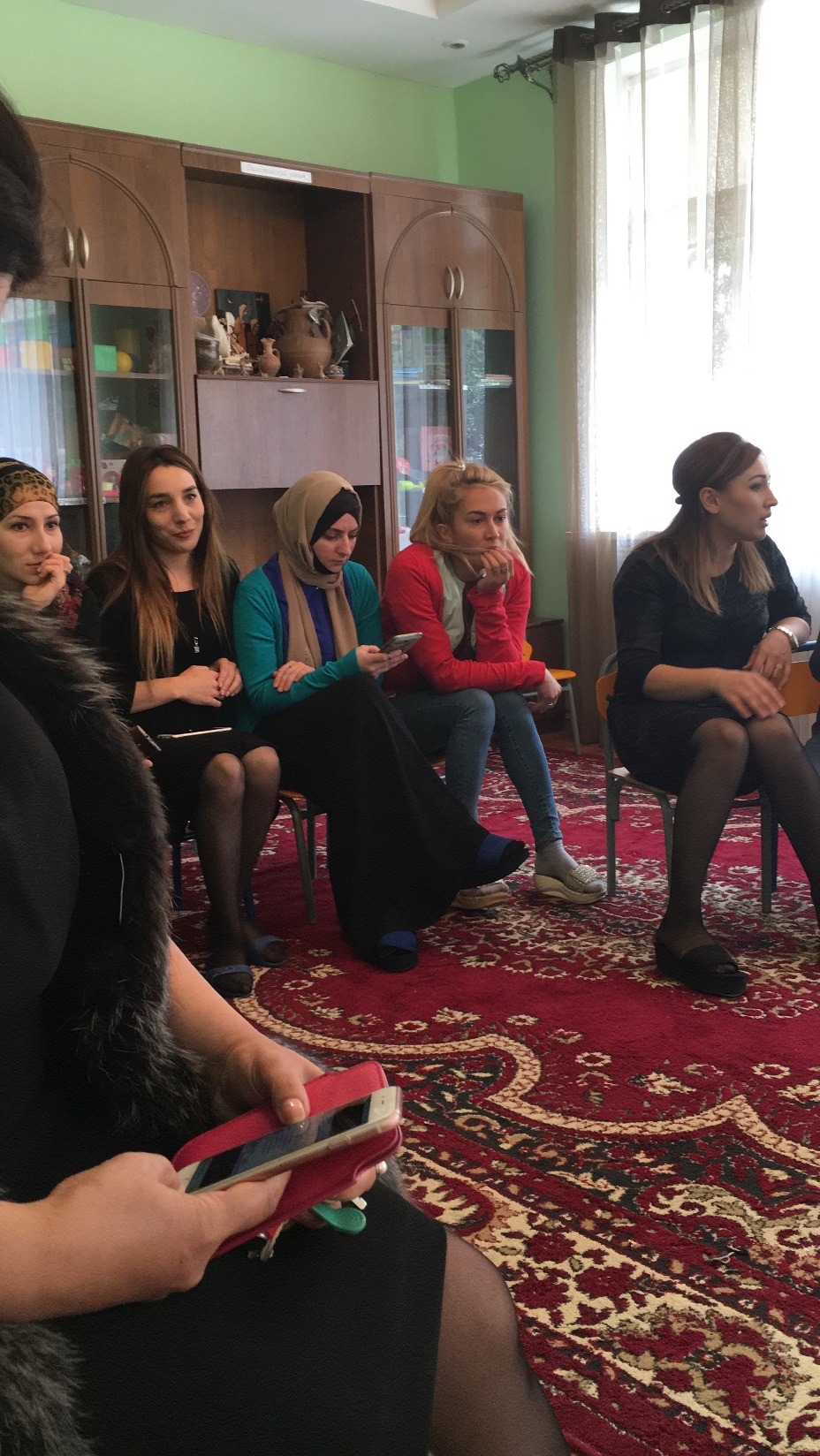 Спасибо
 за 
внимание!